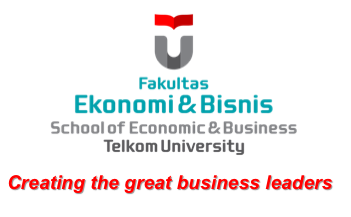 BAB ll
PERILAKU INDIVIDU DALAM ORGANISASI
Sumber : Perilaku Organisasional
Dr. Sopiah, MM., M.Pd.
Pengertian Perilaku Individu
Untuk dapat memahami perilaku individu dengan baik, terlebih dahulu kita harus memahami karakteristik yang melekat pada individu. Adapun karakteristik yang dimaksud adalah ciri ciri biografis, kepribadian, persepsi, dan sikap. 

Ciri ciri Biografis
Umur
Jenis Kelamin
Status Perkawinan
Jumlah tanggungan
Masa kerja
Kepribadian
Kepribadian sebagai keseluruhan cara bagaimana individu bereaksi dan berinteraksi dengan orang lain.
	Teori tentang kepribadian
Teori psikoanalisis : kepribadian memiliki tiga komponen yaitu id, ego, dan superego.
Teori pemenuhan : didasari oleh satu premis bahwa hanya memiliki satu dasar kekuatan yang secara terus menerus mendorongnyakerah pemenuhan dan aktualisasi.

Teori konsistensi
Kepribadian manusia dipelajari melalui pengalaman dan interaksi dengan lingkungan.
Atribut Kepribadian
Daerah Pengendalian (lost of control) : sejauh mana orang akan yakin bahwa tindakannya akan mempengaruhi imbalan yang akan diterimanya.
Paham Otoritarian : ada perbedaan status dan kekuasaan pada orang-orang yang ada dalam organisasi
Orientasi Prestasi : sifat kepribadian seseorang yang memiliki kebutuhan untuk berprestasi tinggi.

 Introversi dan Ekstroversi
Introversi adalah sifat kepribadian seseorang yang menghabiskan waktu dengan dunianya sendiri dan mendapatkan kepuasan.
Ekstroversi adalah kepribadian mengarah pada perhatian orang lain.
Persepsi
Faktor yang mempengaruhi persepsi :
Ukuran
Intensitas
Frekuensi
Kontras
Gerakan
Perubahan
Baru
Unik
Faktor Terjadinya Persepsi
Pemberian Kesan (perceiver) : Bagaimana seseorang memberikan arti kepada kepribadian seseorang
Sasaran  : objek yang diamati, bagaimana orang mersepsikan hal tersebut.
Situasi : melihat kejadian adalah penting
Attitude : predisposisi untuk bereaksi dengan cara yang menyenangkan atau yang tidak menyenangkan.
Belajar  : proses perubahan yang relatif
Jenis - jenis Teori Belajar
Pengondisian Klasik : keterkaitan antara stimulus dan respon
Pengondisian operan : perilaku merupakan fungsi dari suatu perilaku itu sendiri.
Teori sosial : proses belajar yang dilakukan melalui proses pengamatan.
Kinerja Individu
Effort : usaha individu diwujudkan dalam bentuk motivasi
Ability : ability individu diwujudkan dalam bentuk kompetensi, individu yang berkompeten memiliki pengetahuan dan keahlian
Situasi Lingkungan : lingkungan dapat berdampak positif maupun negatif, lingkungan yang kondusif misalnya adanya dukungan dari atasan, teman kerja, sarana dan prasarana yang baik.
Langkah Modifikasi Perilaku
Anteccendents : apa yang melatarbelakangi perilaku indibidu ?
Behavior : apa yang individu lakukan atau katakan ?
Consequences : apa yang terjadi setelah tindakan tersebut?
Kesimpulan
Didalam mengelola organisasi seorang pemimpin atau management harus memahami perilaku kelompok sebagai landasan untuk mengelola orang orang yang ada didalamnya. Masalah perilaku individu atau kelompok merupakan masalah yang amat pelik yang selalu dihadapi oleh seluruh manajer berbagai organisasi, yang oleh karena itu perlu sekali dipelajari dan dipahami agar tujuan organisasi dicapai efektif dan efisien.